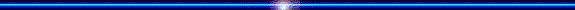 PHÒNG GIÁO DỤC VÀ ĐÀO TẠO HUYỆN CHÂU ĐỨC
TRƯỜNG THCS QUANG TRUNG
TOÁN 6: CHÂN TRỜI SÁNG TẠO
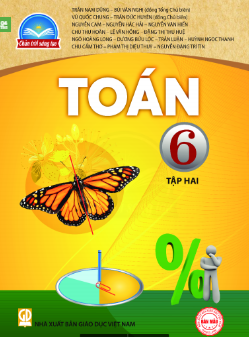 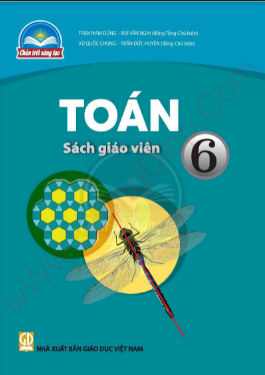 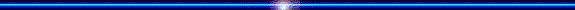 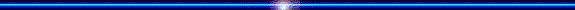 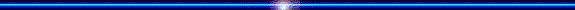 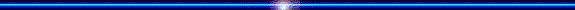 KHỞI ĐỘNG
Cho hai phân số       và
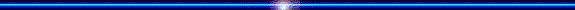 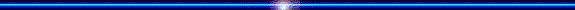 Hai phân số có tử số và mẫu số khác nhau có thể bằng nhau không?
Hai phân số trên có bằng nhau không? Vì sao?
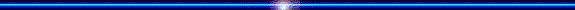 Số  và Đại số
Bài 2
TÍNH CHẤT CƠ BẢN CỦA PHÂN SỐ
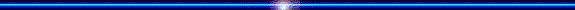 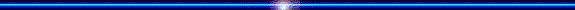 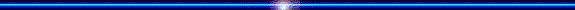 BÀI 2:  TÍNH CHẤT CƠ BẢN CỦA PHÂN SỐ
1. Tính chất 1
Cho hai phân số      và
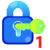 Hai phân số đó có bằng nhau không?
Nhân cả tử và mẫu của phân số      với cùng số nguyên nào thì được phân số
Nhân cả tử và mẫu của phân số      với -7 thì được phân số
BÀI 2:  TÍNH CHẤT CƠ BẢN CỦA PHÂN SỐ
1. Tính chất 1
Nếu nhân cả tử và mẫu của một phân số với cùng một số nguyên khác 0 thì ta được một phân số mới bằng phân số đã cho.
Ví dụ 1:
BÀI 2:  TÍNH CHẤT CƠ BẢN CỦA PHÂN SỐ
1. Tính chất 1
Nếu nhân cả tử và mẫu của một phân số với cùng một số nguyên khác 0 thì ta được một phân số mới bằng phân số đã cho.
Ví dụ 2: Quy đồng mẫu hai phân số     và
Giải:
BÀI 2:  TÍNH CHẤT CƠ BẢN CỦA PHÂN SỐ
1. Tính chất 1
Nếu nhân cả tử và mẫu của một phân số với cùng một số nguyên khác 0 thì ta được một phân số mới bằng phân số đã cho.
Ví dụ 3: Quy đồng mẫu ba phân số        và
Giải:
Chú ý: Có thể quy đồng nhiều phân số bằng cách tìm mẫu số chung của các phân số đó.
BÀI 2:  TÍNH CHẤT CƠ BẢN CỦA PHÂN SỐ
2. Tính chất 2
Quan sát hai phân số       và
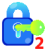 Chia cả tử và mẫu của phân số       cho -5 thì ta được phân số
Chia cả tử và mẫu của phân số       cho cùng số nguyên nào thì được phân số      ?
Hai phân số       và         có bằng nhau không?
Số -5 chình là một ước chung của -20 và 30
Em có nhận xét gì về số -5 so với tử và mẫu của phân số
BÀI 2:  TÍNH CHẤT CƠ BẢN CỦA PHÂN SỐ
2. Tính chất 2
Nếu chia cả tử và nẫu của một phân số cho cùng một ước chung của chúng thì ta được một phân số mới bằng phân số đã cho.
Ví dụ 1:
Áp dụng tính chất 2, ta có thể rút gọn phân số bằng cách chia cả tử và mẫu cho cùng ước chung khác 1 và -1.
Ví dụ 2: Rút gọn phân các số sau:
BÀI 2:  TÍNH CHẤT CƠ BẢN CỦA PHÂN SỐ
2. Tính chất 2
Chú ý: Khi rút gọn phân số, có thể được nhiều kết quả, nhưng các phân số ở các kết quả đó đều bằng nhau.
TH:  Viết các phân số sau thành phân số có mẫu dương
Có thể viết được bao nhiêu phân số bằng với phân số         ?
Tìm 5 phân số bằng với phân số       ?
BÀI 2:  TÍNH CHẤT CƠ BẢN CỦA PHÂN SỐ
2. Tính chất 2
Chú ý: Mỗi phân số đều có nhiều phân số bằng nó.
LUYỆN TẬP
Bài 1:  Rút gọn các phân số sau
Giải:
LUYỆN TẬP
Bài 2:  Dùng phân số có mẫu số dương nhỏ nhất biểu thị phần tô màu trong mỗi hình sau:
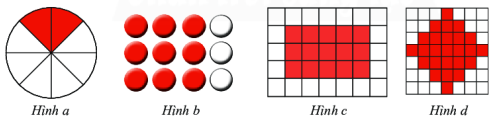 Giải:
Hình a:
Phân số chỉ phần tô màu là
Hình b:
Hình c:
Phân số nhỏ nhất mẫu dương chỉ phần tô màu là
Phân số nhỏ nhất mẫu dương chỉ phần tô màu là
Phân số nhỏ nhất mẫu dương chỉ phần tô màu là
Phân số nhỏ nhất mẫu dương chỉ phần tô màu là
Hình d:
LUYỆN TẬP
Bài 3: Các số phút sau đây chiếm bao
 nhiêu phần của một giờ
5 phút
10 phút
15 phút
45 phút
90 phút
LUYỆN TẬP
Bài 4: Điền số thích hợp vào ô vuông
-6
2
8
8
-4
2
6
-8
10
LUYỆN TẬP
Bài 5: Các câu sau đúng hay sai?
a) Neáu ta coäng caû töû vaø maãu cuûa moät phaân soá vôùi cuøng moät soá nguyeân khaùc 0 thì ñöôïc moät phaân soá baèng phaân soá ñaõ cho.
S
b) Neáu ta chia caû töû cuûa moät phaân soá cho cuøng moät öôùc chung cuûa chuùng thì ta ñöôïc moät phaân soá baèng phaân soá ñaõ cho.
S
c) Neáu ta nhaân maãu cuûa moät phaân soá vôùi cuøng moät soá nguyeân khaùc 0 thì ta ñöôïc moät phaân soá baèng phaân soá ñaõ cho.
S
d) Neáu ta nhaân caû töû vaø maãu cuûa moät phaân soá vôùi cuøng moät soá nguyeân khaùc 0 thì ta ñöôïc moät phaân soá baèng phaân soá ñaõ cho.
Ñ
e) Neáu ta chia caû töû vaø maãu cuûa moät phaân soá cho cuøng moät öôùc chung cuûa chuùng thì ta ñöôïc moät phaân soá baèng phaân soá ñaõ cho.
Ñ
LUYỆN TẬP
Bài 6
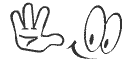 a. Hãy chọn ra một câu sai
A
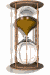 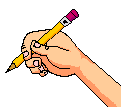 B
C
D
LUYỆN TẬP
b. Hãy chọn ra câu đúng
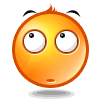 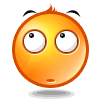 A
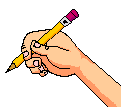 B
C
D
LUYỆN TẬP
c. Phân số sau bằng phân số nào? Vì sao?
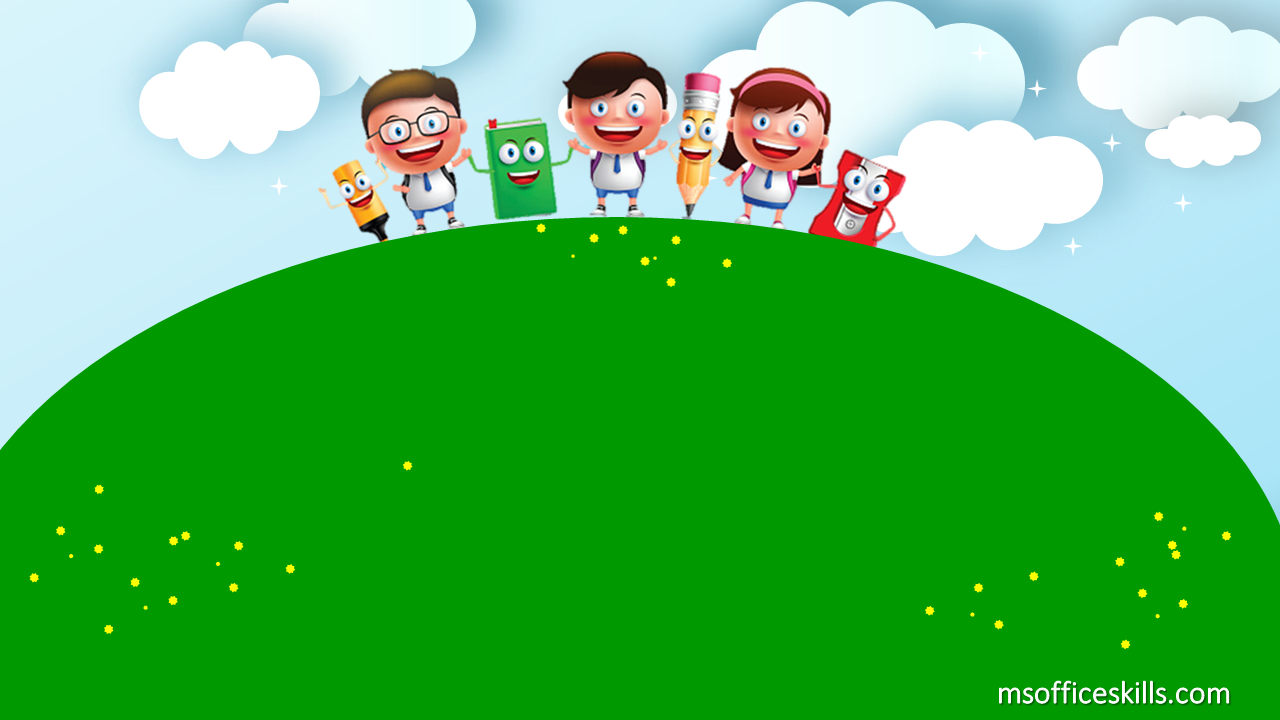 CHÚC CÁC EM HỌC TỐT